Product Design – revision time!
Questions then content…
What is meant by market pull?
Give me two reasons that a product evolves.
Which of the following movements is the odd one out: Art Nouveau, Arts and Crafts, De Stijl. Explain why.
What evolution factors are involved in a phone being redesigned?
Evolution
Design movements
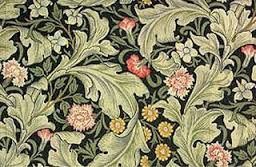 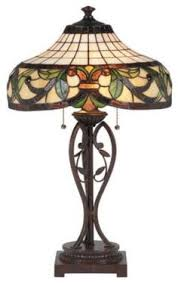 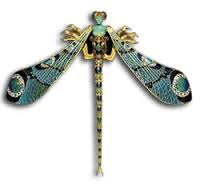 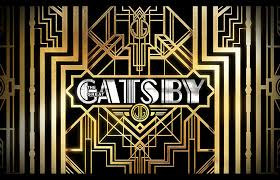 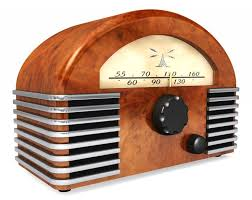 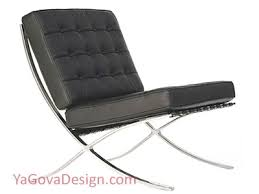 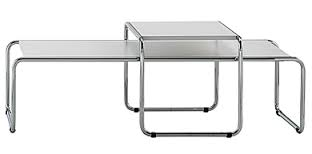 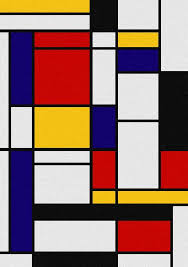 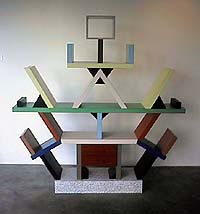 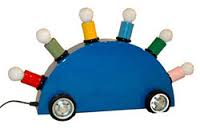 Questions then content…
How could a smoke alarm be designed so that it is suitable for deaf people? 
Give me a way that a menu could be redesigned for a visually impaired person.
What is anthropometrics? Give an example of anthropometric data.
Human factors
Designing with disabilities in mind: 
Braille = to enable blind people to be able to read the information
Instructions are often given in picture format so that people with reading difficulties can access the information

Designing with culture and religious values: 
Dietary needs = some people can not eat certain foods based on their culture
Customs and celebrations = some people celebrate different things
Colours = some cultures think of particular colours in very different ways.
Quality control
Quality – the laws
There are certain laws to protect customers:
Consumer protection from unfair trading regulations (this makes sure that anything the product claims is true)
The General Product Safety Regulations (this states that no one can put a product on the market unless it is safe).
Sale of Goods Act (this makes sure that a product performs as you would expect for a reasonable amount of time.) 
Furniture and Furnishings (Fire Safety) Regulations (this makes sure that fabric products do not catch fire easily and do not give off toxic fumes when they burn.)
Quality – the standards
BSI – British Standards Institute. 
British Toy and Hobby Association (BTHA)
The Internal Organisation for Standardisation (ISO)
Questions then content…
What are the functions of packaging? 
What are the six Rs? 
What is built in obsolescence? 
What causes a product to have a carbon footprint?
Packaging
Functions:

Contain

Protect

Preserve

Inform
This is to hold them together and for storage
This is to stop them from breaking when a product is transported. 
This is to stop foods from deteriorating when exposed to oxygen. 
This provides the consumer with information about the product. Such as ingredients etc.
Environmental impact
The 6 R’s:
Recycle

Reduce

Repair

Reuse

Refuse

Rethink
Take an existing product that has become waste and re-process it to form a new product
Minimise the amount of material and energy used during the whole product’s life cycle
When a product breaks or doesn’t work properly, fix it. 
Take a product that has become waste and use the material or parts for another purpose. 
Don’t accept a product if you don’t need it or its not environmentally sustainable. 
Our current lifestyles and the way we design and make.
Ethics and environmental issues
This means to not cause permanent damage to the environment and not using up finite resources (those that will run out eventually).
Sustainable 
design


Built in 
obsolescence


Biodegradable 



Carbon 
footprint
This is when a product has a built in life span and is only meant to last a certain amount of time. It will become obsolete (useless) after time. E.g. a balloon or razer blade.
This is something that will decay over time. For example paper and card are biodegradable but glass is not.
This is the amount of greenhouse gases that are released by making or using something. All products have a carbon footprint.
Questions then content…
What safety symbols do manufacturers have to display on their products? 
If a material is ‘brittle’ what does that mean? 
If a product has good plasticity what does this mean?
Symbols
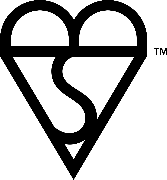 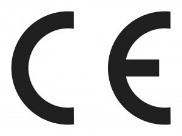 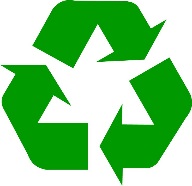 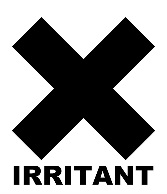 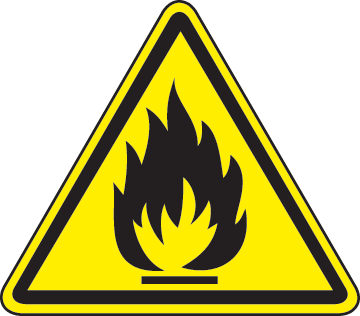 Symbols
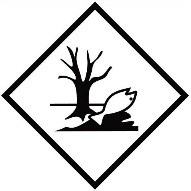 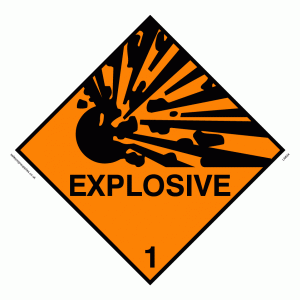 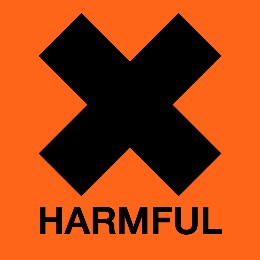 Properties of materials
Questions then content…
Name three types of card.
What type of card would be suitable for a storage box?
What type of card would be suitable for a cereal box? 
What are the different sizes of paper?
What are the most common sizes of paper?
Paper and card
Paper and card
Paper is available in: A0, A1, A2, A3, A4, A5 and so on. 


Laminating paper/card gives it new properties

Paper and aluminium foil is often used to package food
Paper coated with polythene makes it waterproof
Foam core board = polystyrene being laminated between card.
Questions then content…
What are the different types of timber?
What forms does timber come in?
Timber
Timber
Timber is available in different sizes such as in planks and strips. 

Rough sawn = wood is not smoothed after it’s cut. This makes it cheaper and useful for construction work. 

Mouldings = hardwood strips that come in a range of cross-sections. 

Veneers = cuts of wood that are glued to other materials to give them a nicer appearance.
Timber
There are different ways to finish wood:

Woodstain
Oil
Paint
Polyurethane varnish
Questions then content…
Name a ferrous metal?
What forms does metal come in?  
What coatings can be applied to metals to protect them?
Metals – Ferrous metals
Metals – Non-ferrous metals
Metals
Metals are available in different shapes and sizes. 

Sheet
Strip
Different shaped rods and bars
Pipe or tube
Angle
U-shaped channel
I-shaped girder
Metals
Metals are extracted from the earth. 

Heat treatments:
Annealing


Hardening

Tempering
This is where the metal is heated and left to cool slowly. This makes it softer, more ductile and less brittle. 
This is when you heat and rapidly cool a metal. This makes it harder. 
This makes the metal tougher and less likely to break.
Possible metal coatings = painting, plastic coating, plating and lacquering.
Questions then content…
What are the two groups of plastic?
What plastic would be most commonly used for bottles?
What plastic has glass strands within it?
Plastics
Thermoplastics
Thermosetting plastics
Plastics
Plastics are mostly made from oil. 

Shapes and sizes = films, rolls, foam, sheets, rods, tubes and granules.
Questions then content…
What different types of fixings are there?
Give some examples of standard components. 
Why might a designer or manufacturer buy in some standard components?
Fixings and bindings
Double sided sticky pads
Ratchet rivets
Snap rivets
Velcro
Press stud fastenings
Magnets
Hooks
Staples
Spiral binding
Standard components
Standard components are pre-manufactured parts
Mass produced – so available at a lower cost
Saves time and makes manufacture more efficient
Saves money as specialist equipment and additional material isn’t needed. 

Examples:
Screws and bolts
Rivets
Knock down fittings
Questions then content…
Name a smart material
Name a new material
What smart or new material would be suitable for a baby spoon? 
What smart or new material is commonly used in jewellery?
New and smart materials
New and smart materials differ:

New = This is a material that has been developed with different and useful properties.

Smart = This is a material that changes its properties when their environment changes.
New materials
New material examples:

Corn-starch polymers



Precious metal clay
These are made from maize (sweetcorn) and are renewable. They are biodegradable so more sustainable.
This is a material that contains particles of metal. It is often used to make jewellery.
Smart materials
Smart material examples:

Thermochromic 
     materials


Shape memory alloys
They change colour with heat. Good for warning when something is too hot.
These can easily be shaped when cool but return to a ‘remembered’ shape when heated above a certain temperature.
Tools:
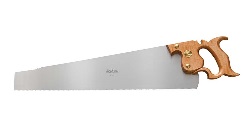 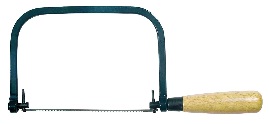 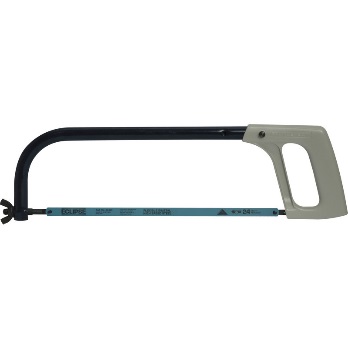 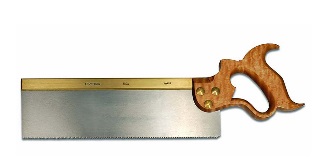 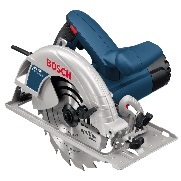 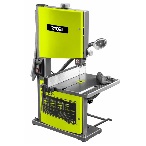 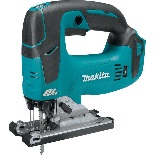 Tools:
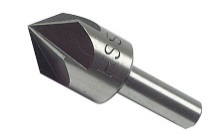 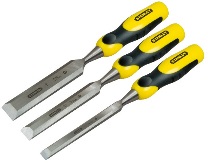 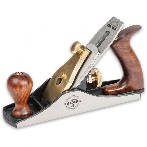 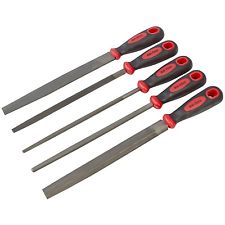 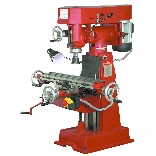 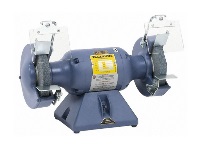 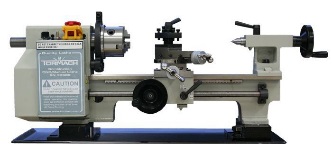 Casting and moulding:
Please refer to other PP for more info
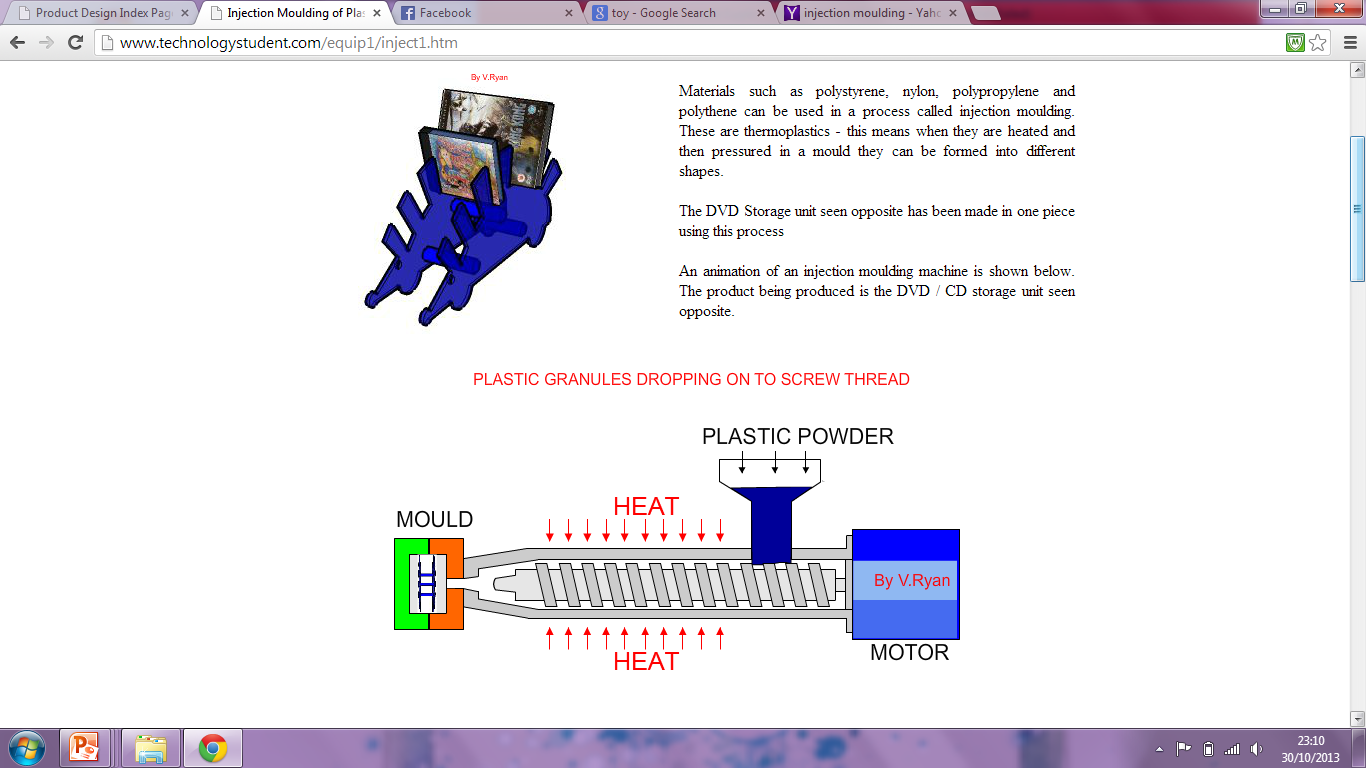 Injection Moulding
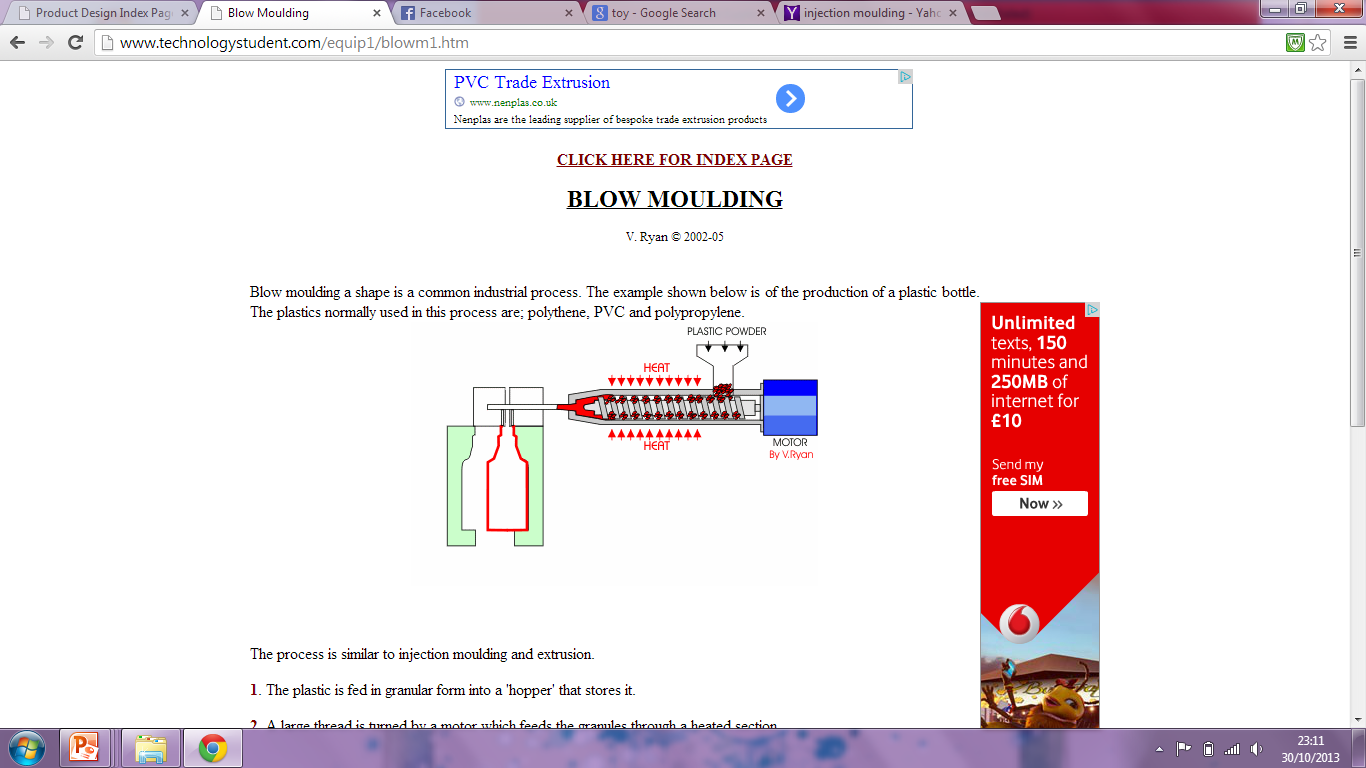 Blow Moulding
Vacuum Forming
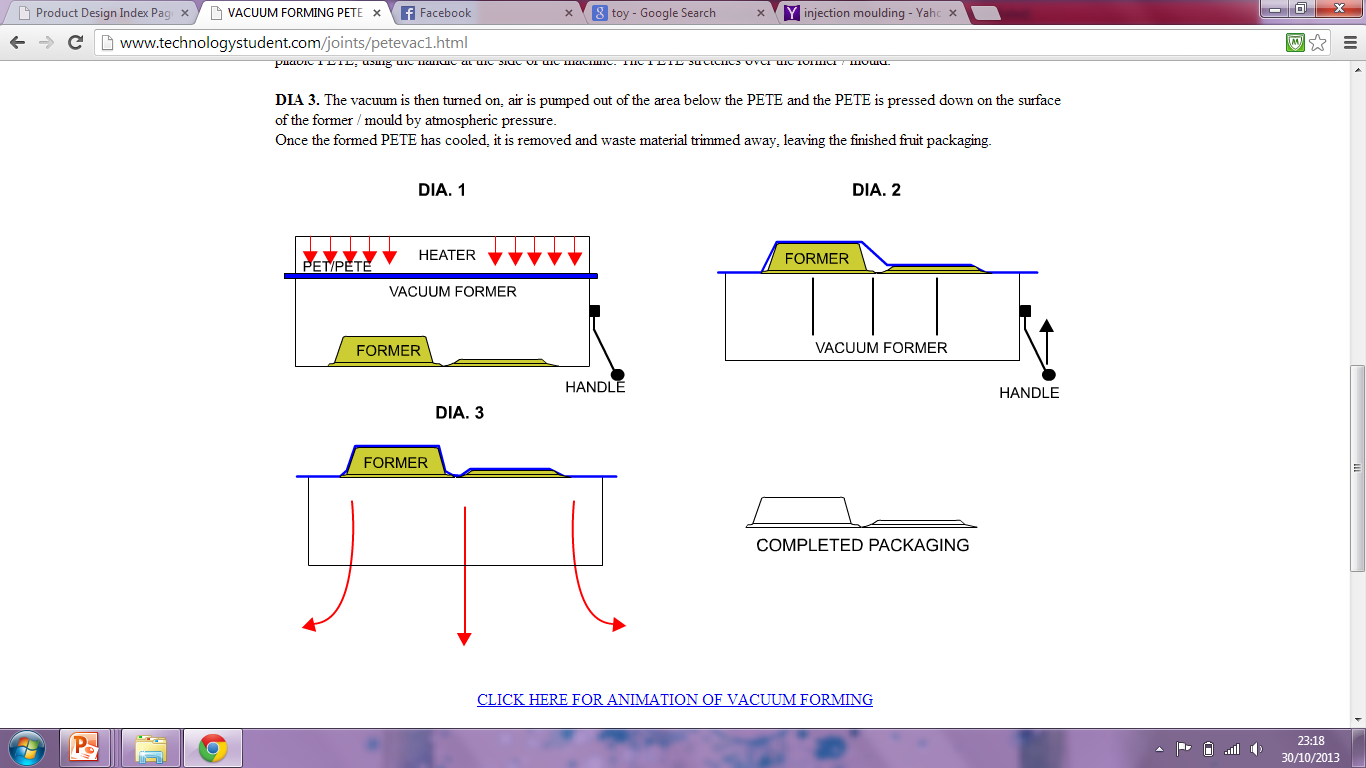 Scale of production:
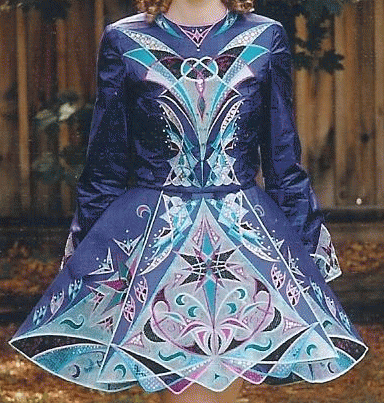 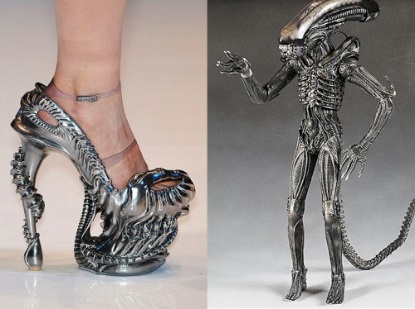 One off production:


Batch production:

Mass production

Continuous flow production

Just in time production
This is when only one product is made at a time
See other PP
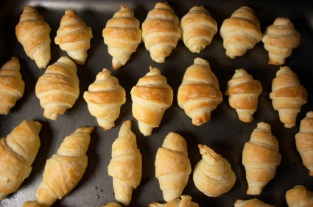 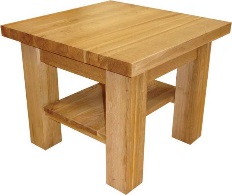 This is when a small quantity of identical products are made together
This is when hundreds/thousands/millions of identical products are made.
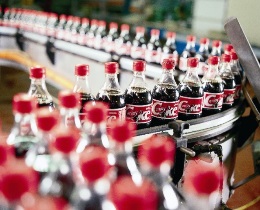 This is when many thousands of identical products are made. 
The production line is kept running 24 hours a day, seven days a week.
This is when the manufacturer only orders what they need so they are only producing the necessary amounts of a product; this reduces wastage.
Consistency of production:
Manufacturers want their products to be consistent. They use things like jigs, templates and moulds to help to speed up the process.
These help to manufacture repetitive components. It makes sure that the workpiece is positioned in the correct place.
Jigs



Templates



Moulds
These are used to make repetitive shapes. They are easy to make and easy to use.
These are used to make 3D shapes. They are more commonly used in plastic forming such as vacuum forming, compression moulding and blow moulding.
CAD CAM:
CAD = Computer Aided Design
This involves designing products on the computer, rather than using pencil and paper. 
Programs include: Adobe Illustrator, Techsoft 2D Design, Solidworks. 

CAM = Computer Aided Manufacture
This is the process of making products with the help of computers. 
Examples of CAM machines are CNC routers, laser cutters, laser printers.